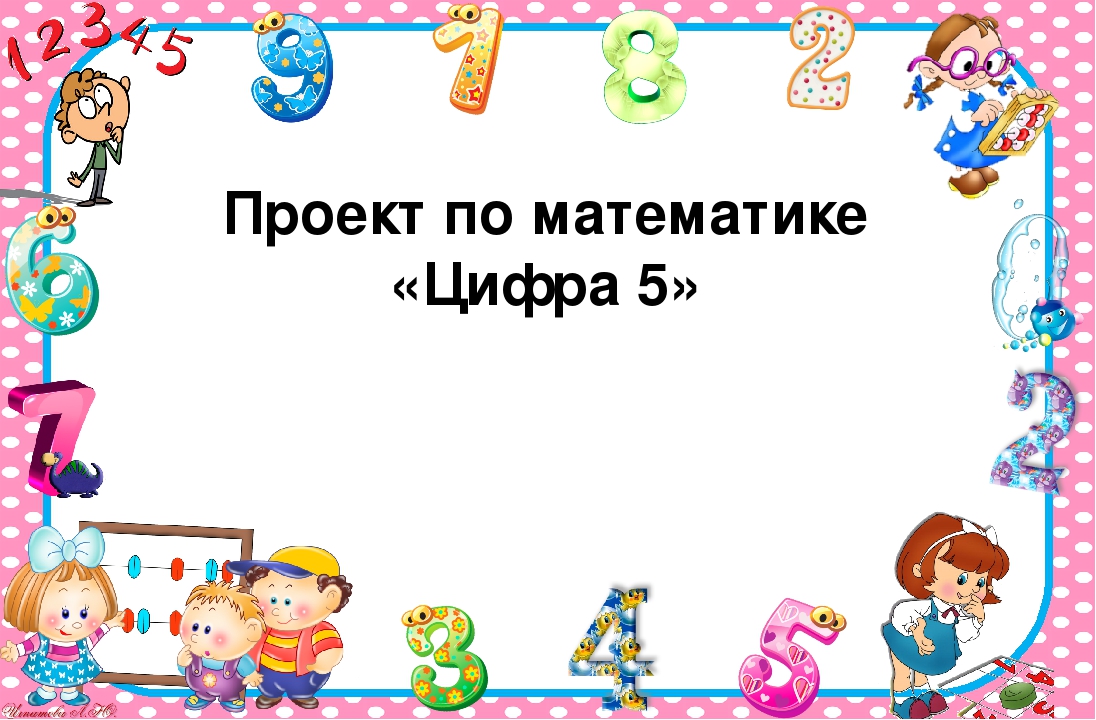 Сообщение из опыта работы
по реализации проектной деятельности
в группе №20 компенсирующей направленности 
детей от 6 до 7 лет
на тему: «Вместе весело считать»
Руководитель проекта:
Денисова Ю.В.
Кузнецк, 2022г
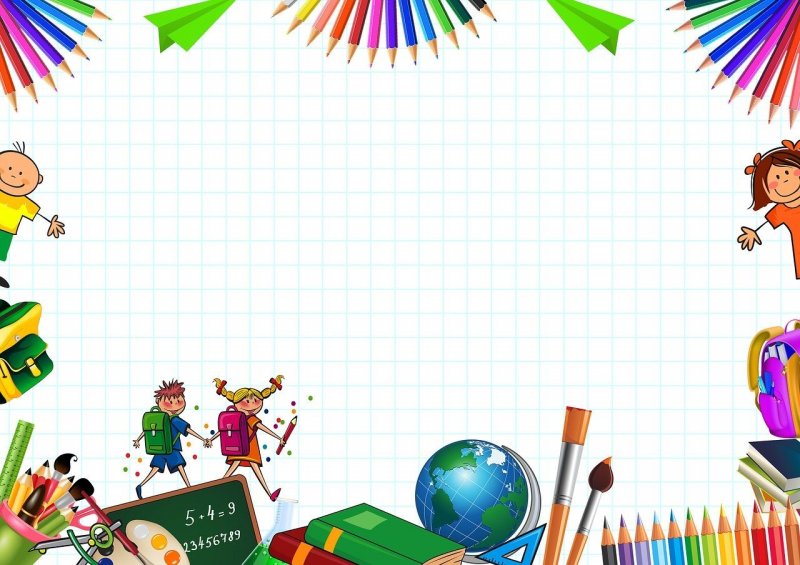 Тип проекта: групповой, долгосрочный.Участники проекта: дети, педагоги  образовательного учреждения, семьи                                        воспитанников.Срок реализации: 01.01.2022 – 31.03.2022г
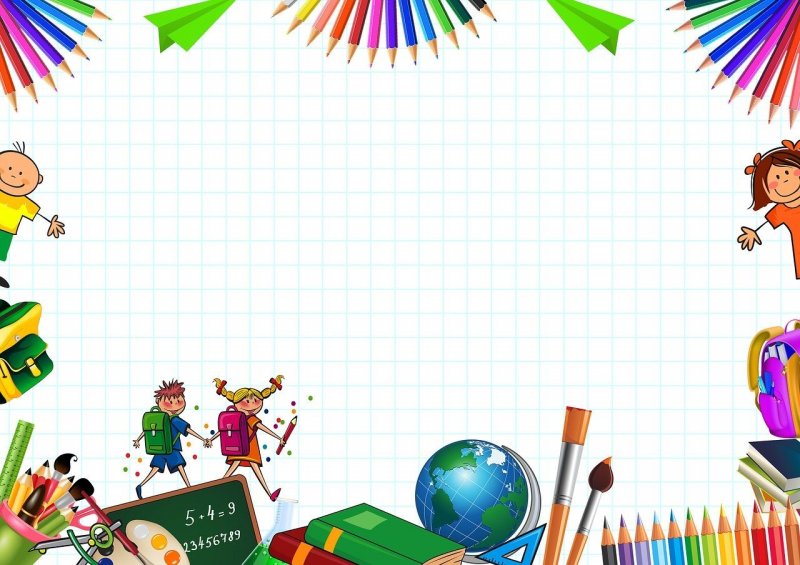 Актуальность
Математика – один из наиболее сложных предметов в школьном цикле, поэтому для успешного обучения ребенка в школе уже в детском саду необходимо способствовать математическому развитию ребенка, расширять математический кругозор, повышать качество математической подготовки к школе. Это позволит детям более уверенно ориентироваться в простейших закономерностях окружающей их действительности и активно использовать математические знания в повседневной жизни.
Чтобы научить детей дошкольного возраста любить математику, поддерживать интерес к интеллектуальной деятельности, побуждать к решению поисковых задач, необходимо творчески и с интересом подходить к организации процесса обучения, использовать разнообразие и вариативность развивающих игр с математическим содержанием.
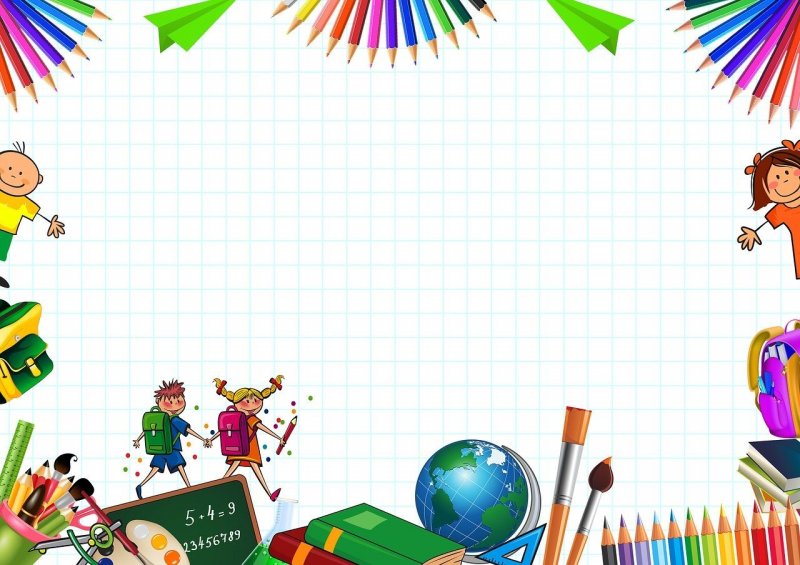 Цель:
 формировать элементарные математические представления у детей старшего дошкольного возраста через занимательный материал в организованной и самостоятельной деятельности детей.
Задачи: 
Создать условия для усвоения дошкольниками математических представлений, обеспечить успешное развитие способностей и мышления детей.
Совершенствовать навыки количественного и порядкового счета в пределах 10, способствовать закреплению умения узнавать и называть геометрические фигуры.
Способствовать развитию интереса к играм, требующим умственного напряжения, интеллектуального усилия.
. Побуждать родителей к участию в реализации проекта и заниматься с детьми дома.
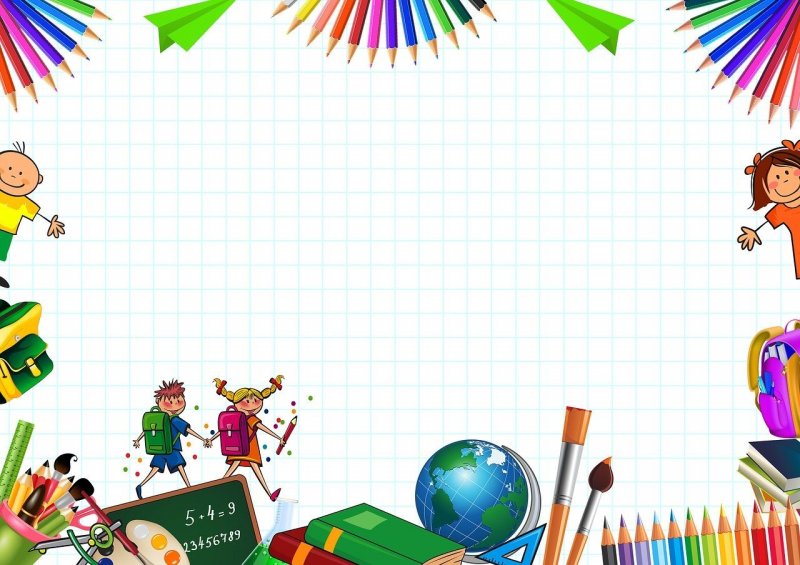 Формы организации и взаимодействия с воспитанниками и семьями воспитанников: 
НОД, беседы с детьми, игровая деятельность детей, рассматривание иллюстраций, экскурсия, консультации, беседы для родителей, наглядно – информационная деятельность.
Методы и приемы:словесные (беседы, рассказы, художественное слово, вопросы, поощрение детей, 
                        прием «вопросов – ответов»);
   - наглядные (демонстрационный набор: набор картинок и 
                                   иллюстраций по теме, просмотр мультипликационных фильмов, 
                                   показ способов действия);
  - практические (продуктивная деятельность детей и взрослых, 
                                    развлечения);
  - игровые (дидактические, сюжетно – ролевые, словесные игры, 
                                     пальчиковые игры, подвижные игры, сюрпризные моменты).
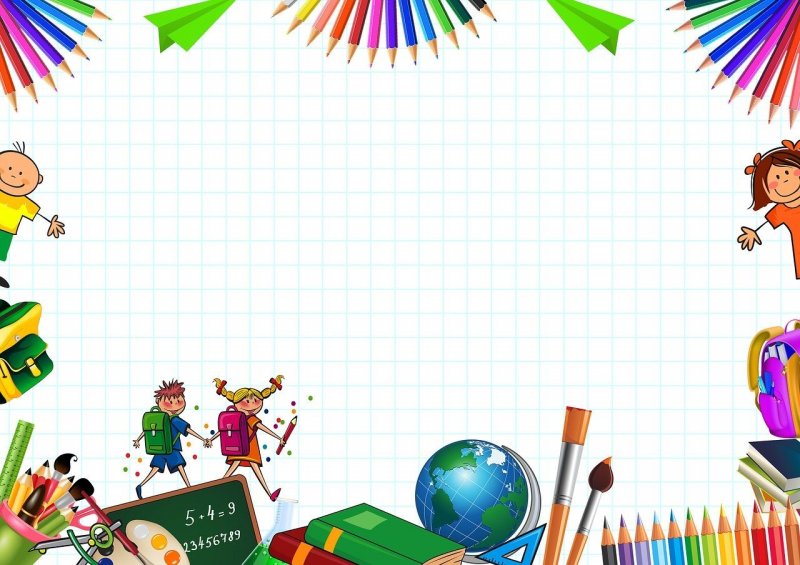 Предполагаемые результаты:

Положительная динамика развития элементарных математических представлений у детей старшего дошкольного возраста.
Формирование операций логического мышления (анализ, синтез, сравнение, классификация, обобщение).
Применение детьми математических знаний и умений в самостоятельной деятельности, проявлений творческой инициативы).
Сознание родителями важности формирования элементарных математических представлений у детей с помощью занимательного материала, расширение знаний родителей о занимательном материале
Развитие у детей интереса к математике, стремления к преодолению трудностей.
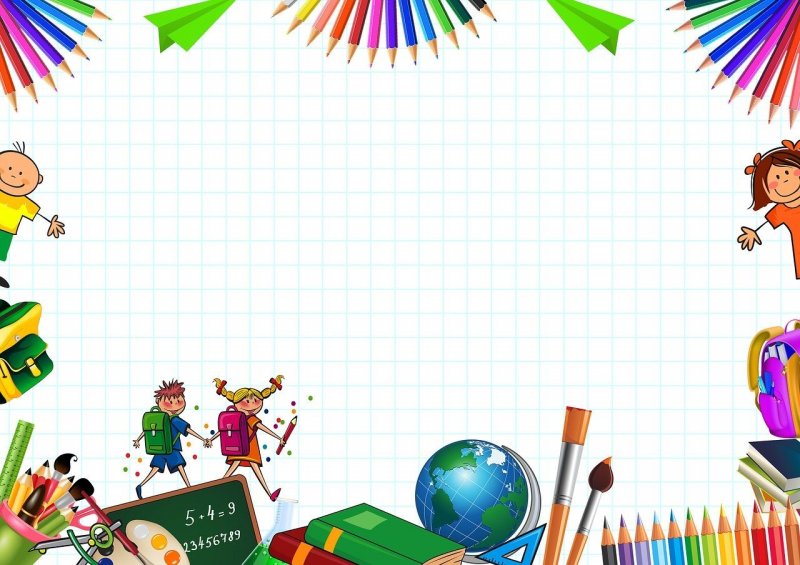 Этапы реализации проекта
I ЭТАП
Организационно –
подготовительный
III ЭТАП
Заключительный
II ЭТАП
Практический
Разработка дорожной карты
Постановка цели и задач
Создание соответствующей предметно – пространственной среды
Знакомство детей с математикой и математическими понятиями
Формирование основ финансовой грамотности
Подведение итогов
Обобщение и закрепление полученного опыта
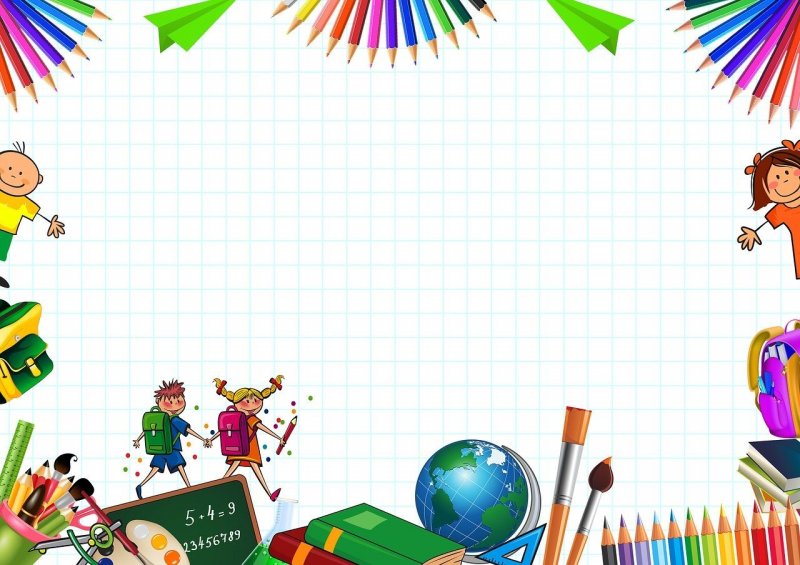 П/И «Найди правильно»
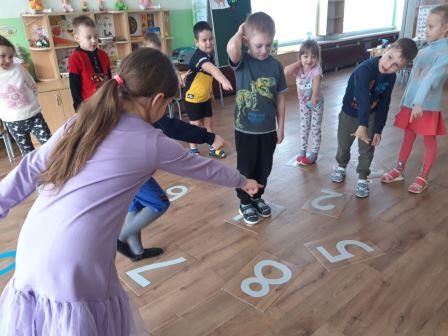 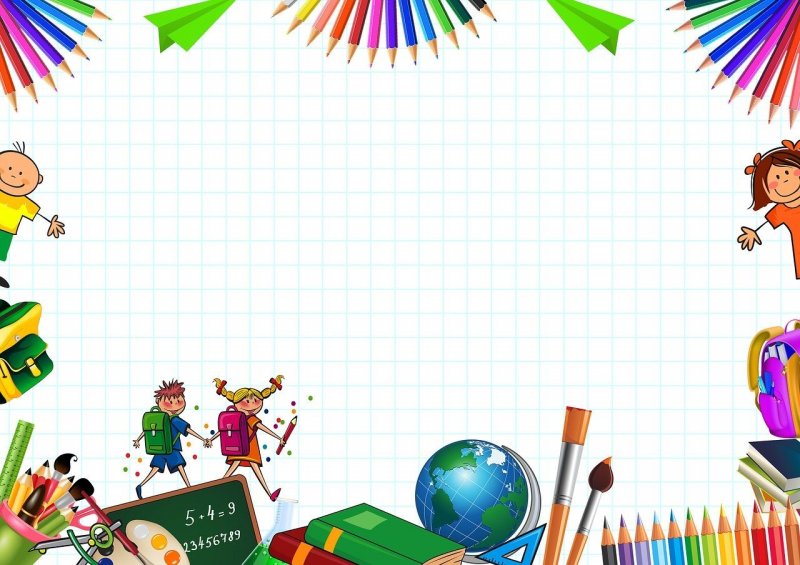 Дискуссия «Надо  ли уметь считать»
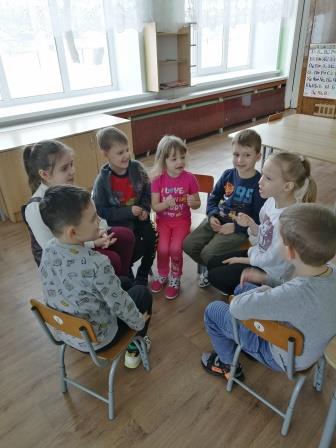 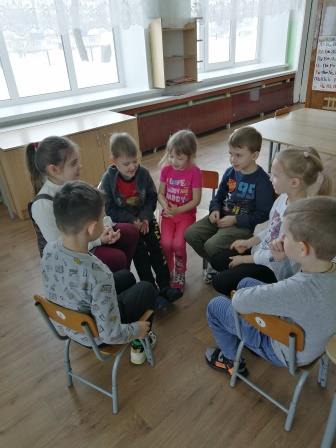 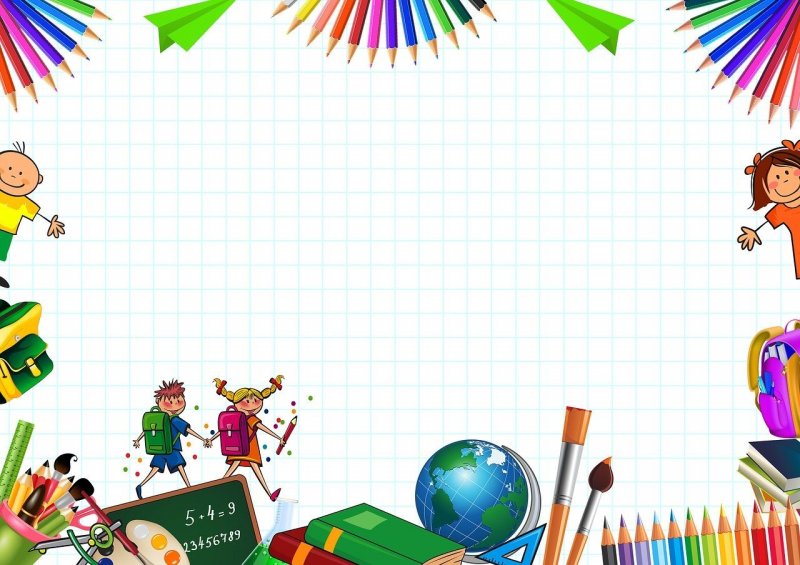 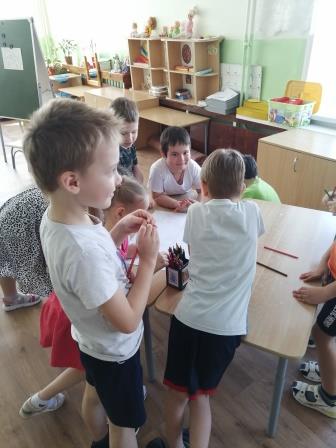 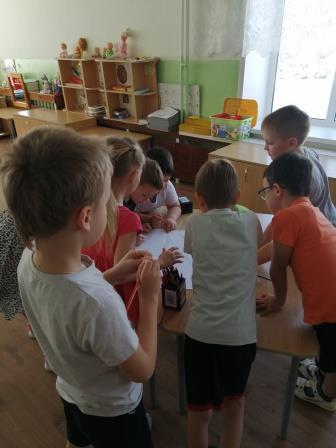 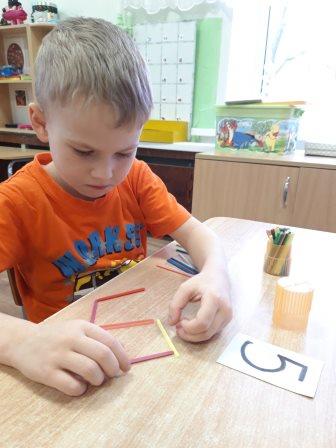 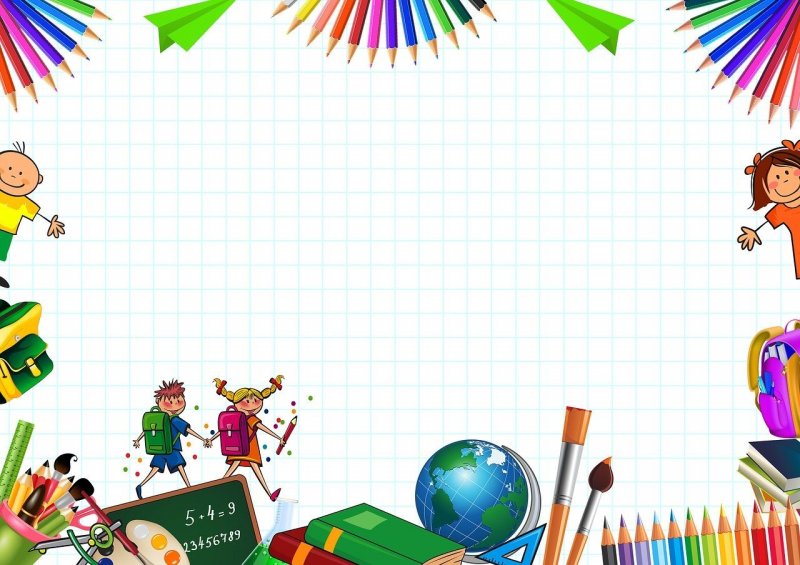 Д/И «Математические домики»
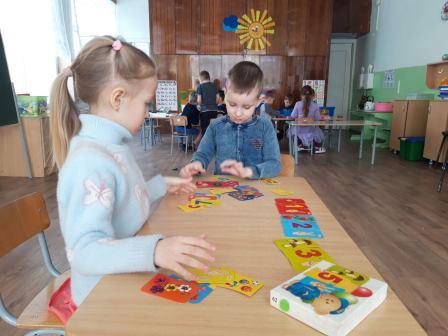 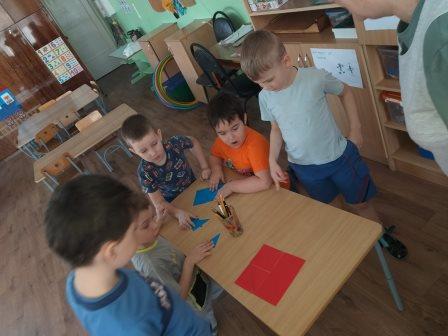 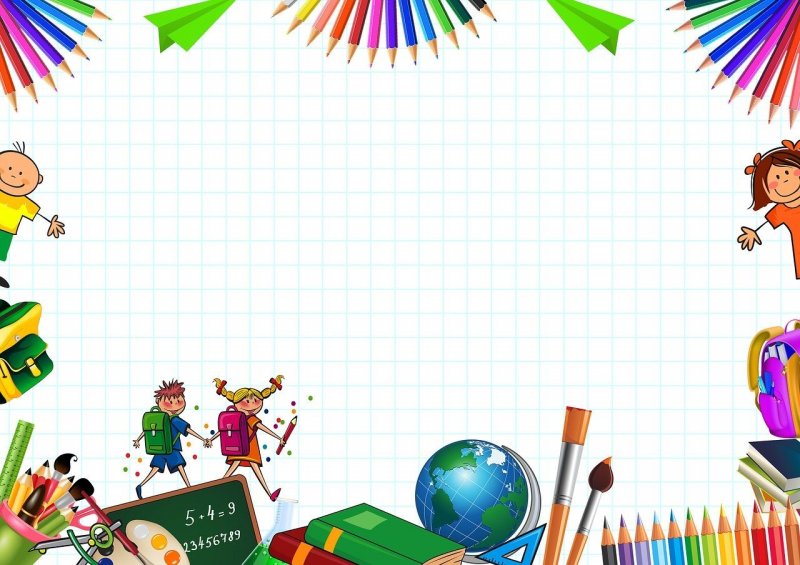 НОД « Придумай рисунок из геометрических фигур»
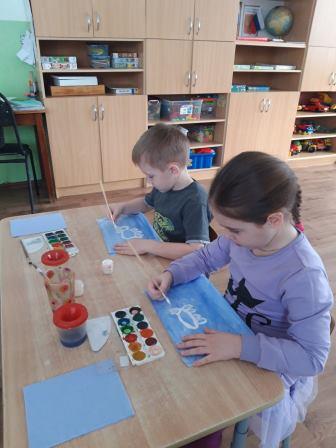 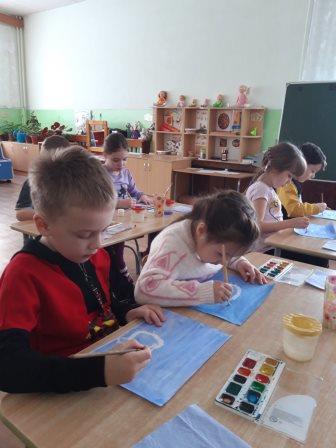 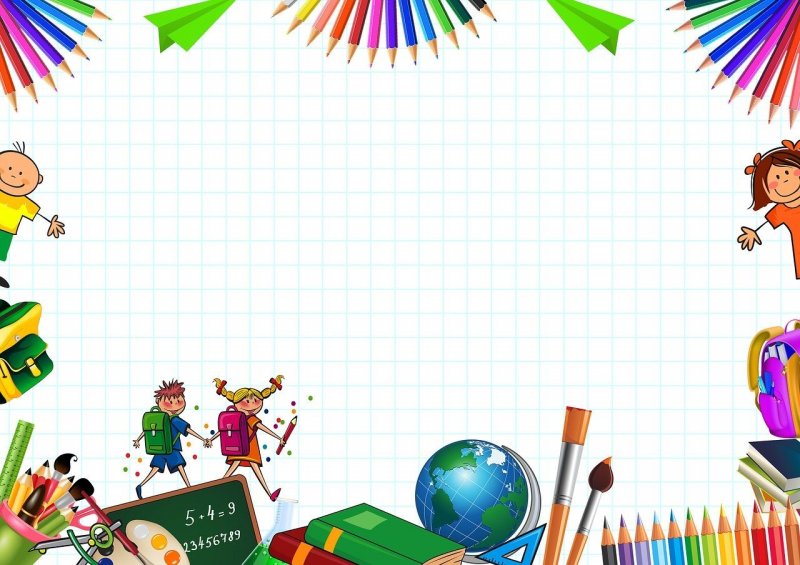 Аппликация 
НОД «Математика- волшебный город»
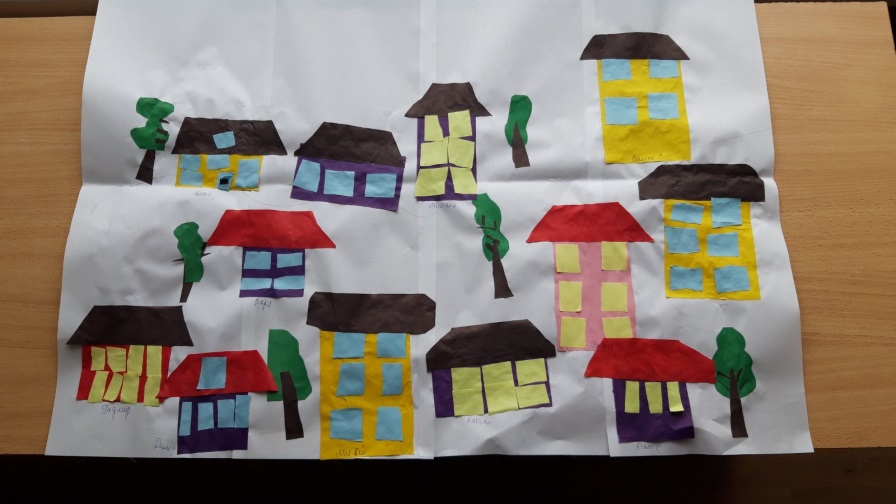 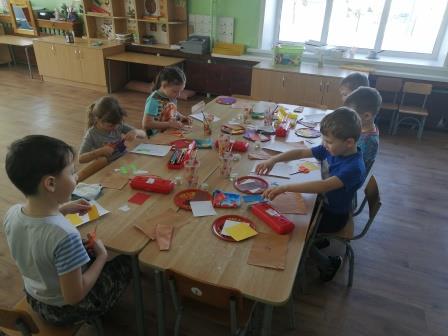 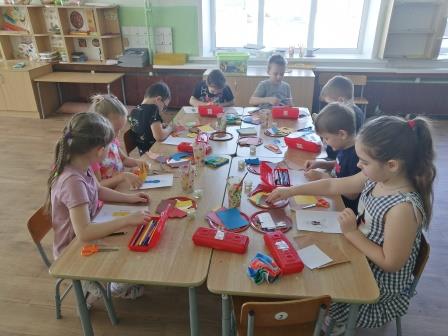 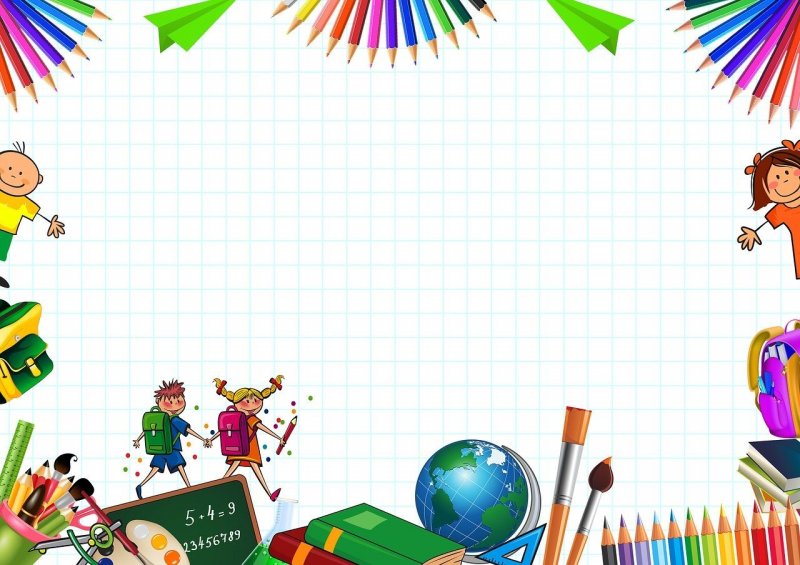 П/И «Неделя , стройся»
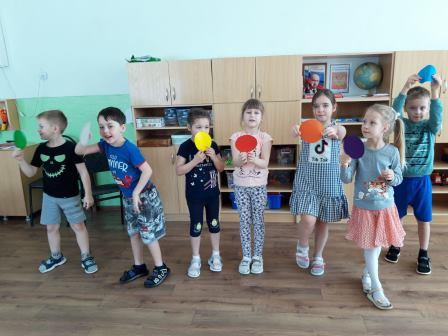 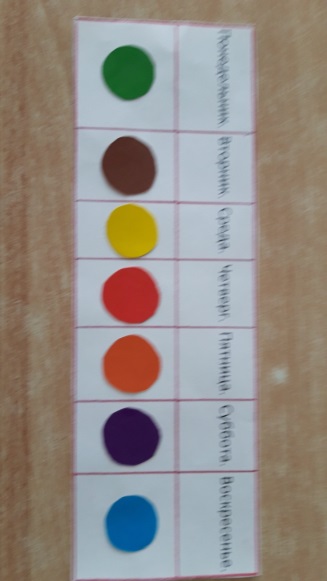 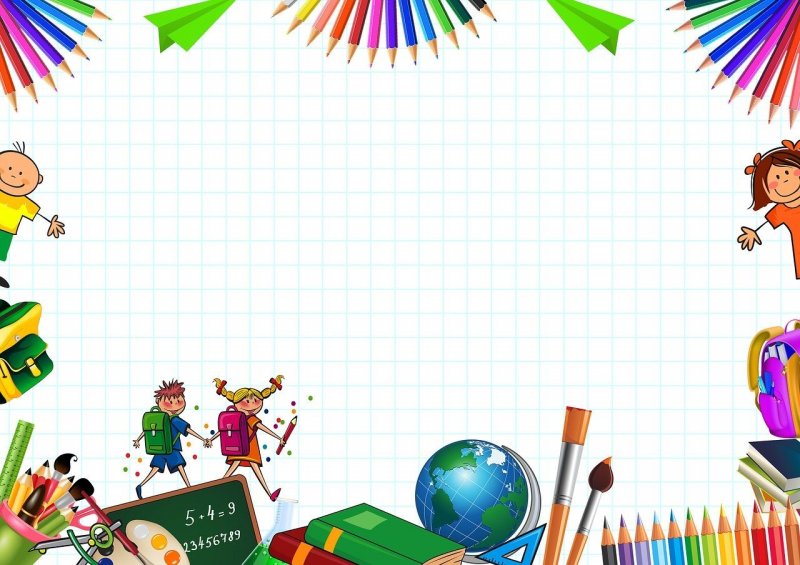 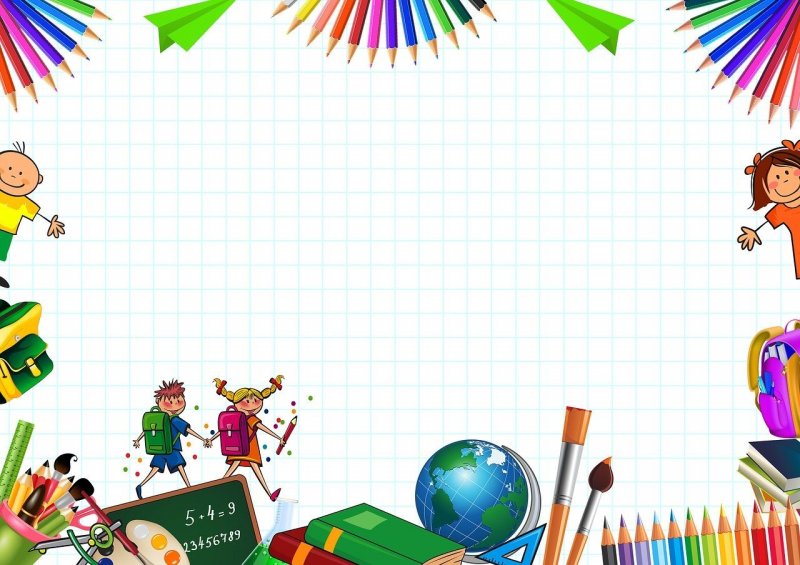 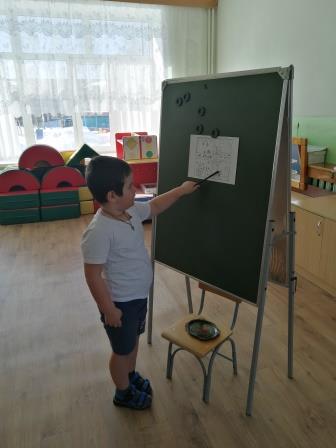 НОД «Ориентировка в пространстве»
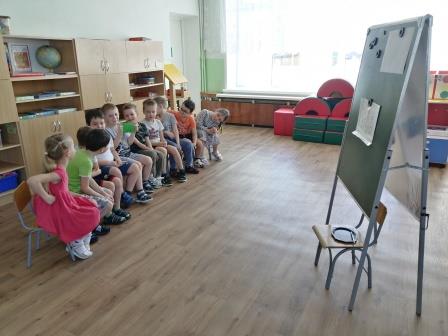 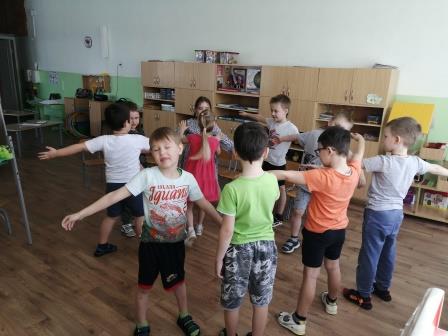 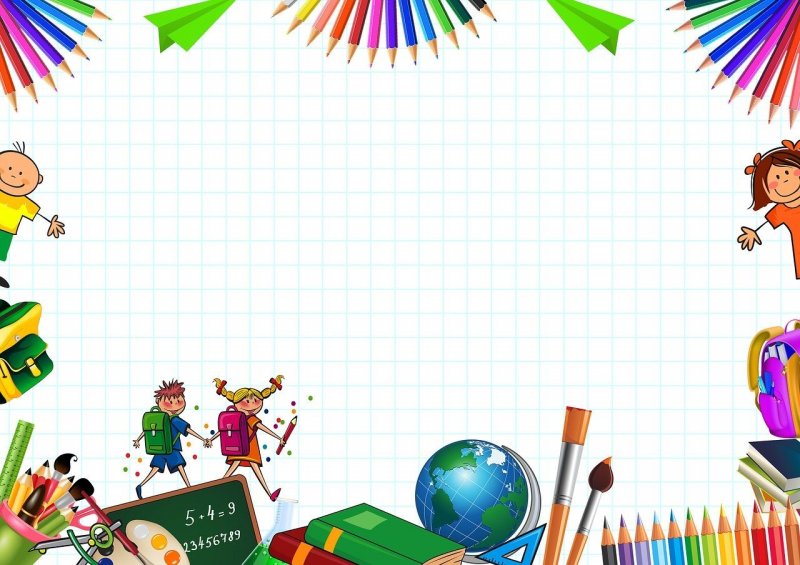 «Найди, где спрятано»
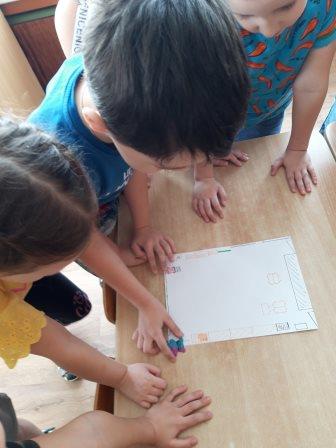 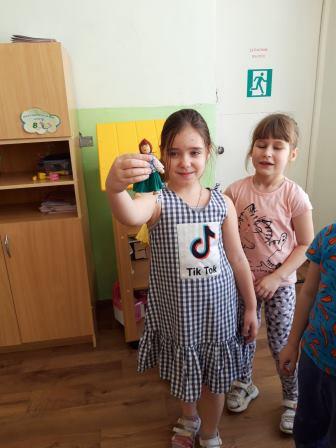 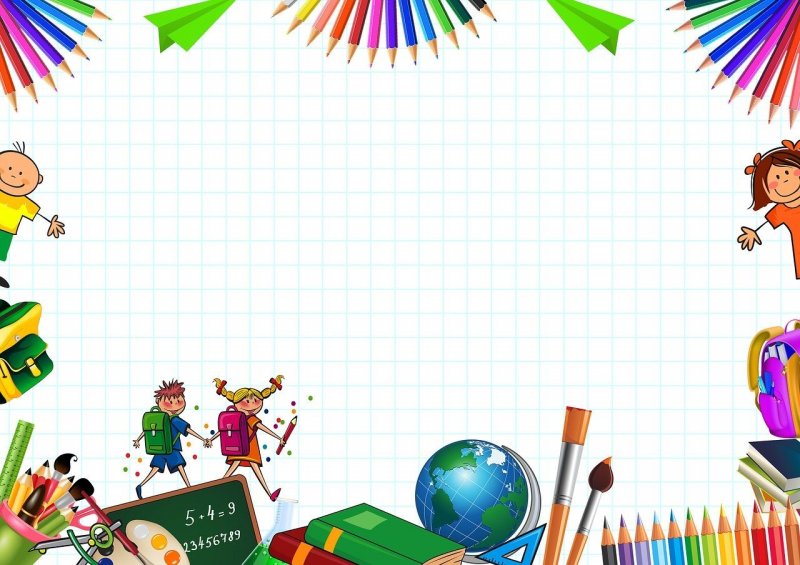 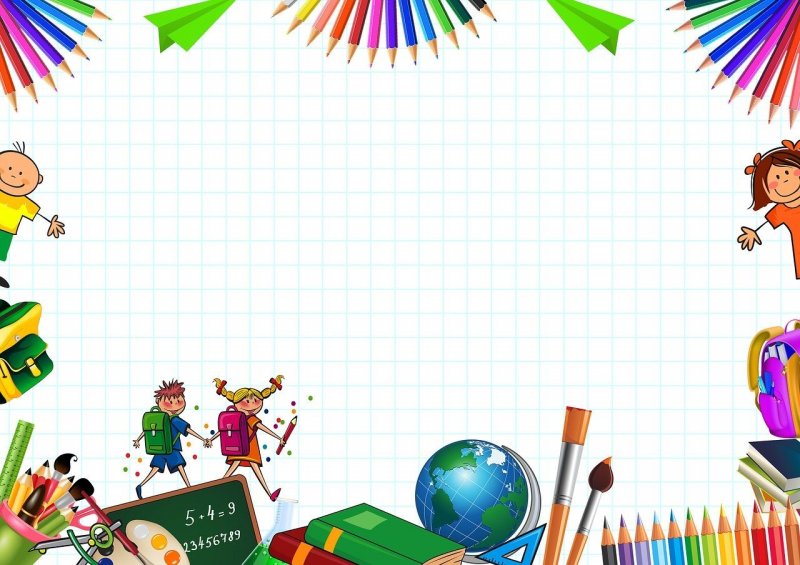 «Эти сказочные цифры»
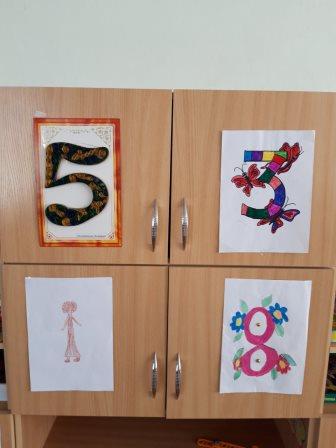 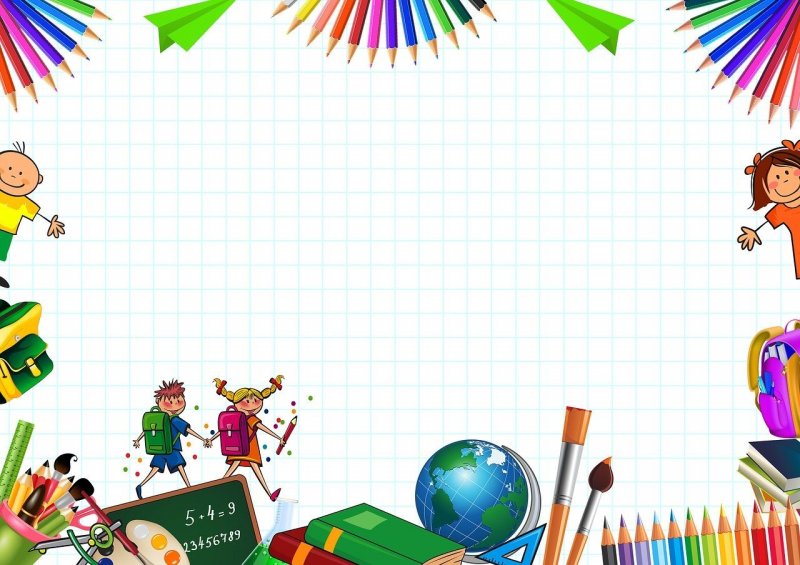 С/Р «Автобус»
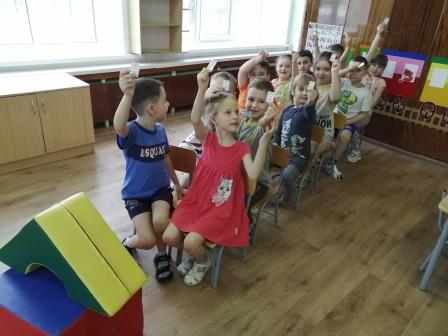 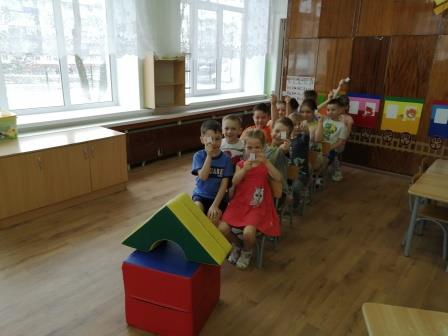 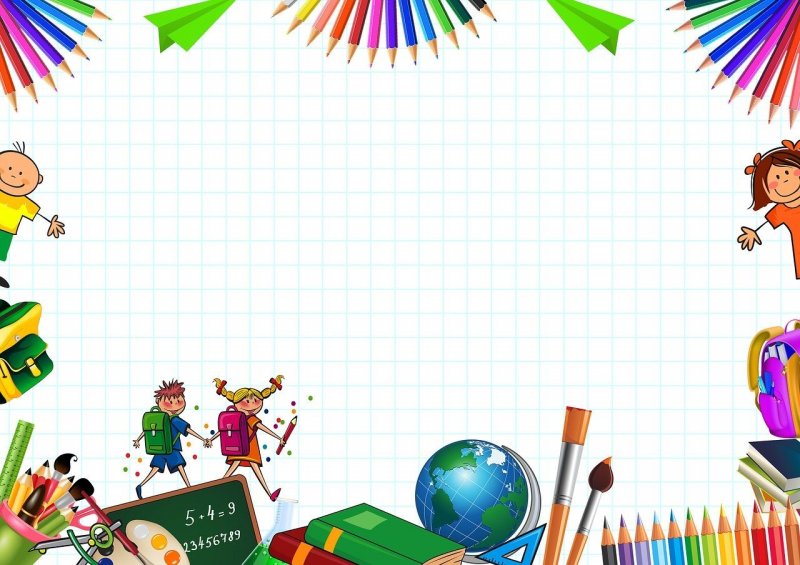 НОД «Письма Королевы Математики»
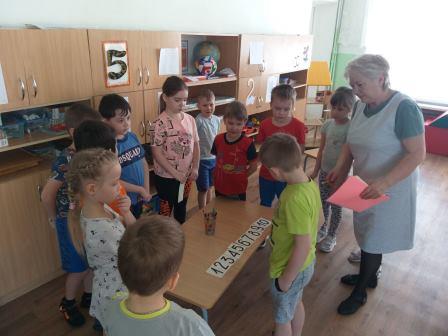 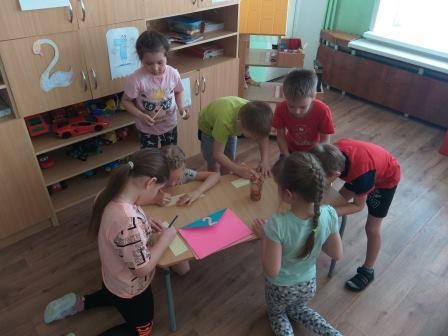 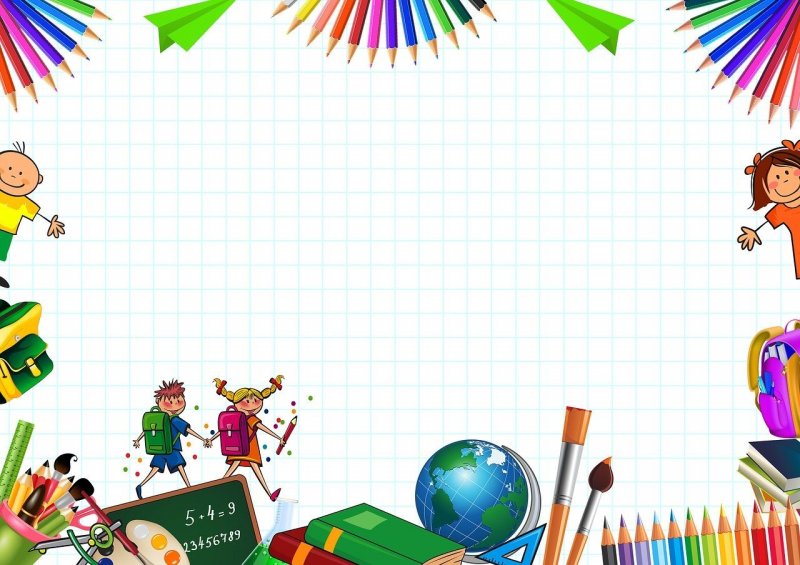 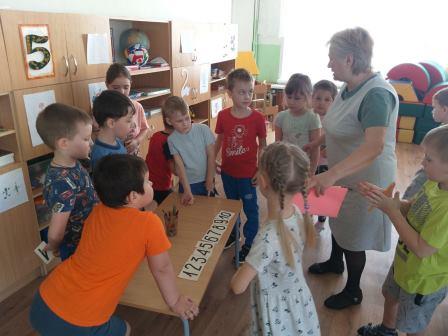 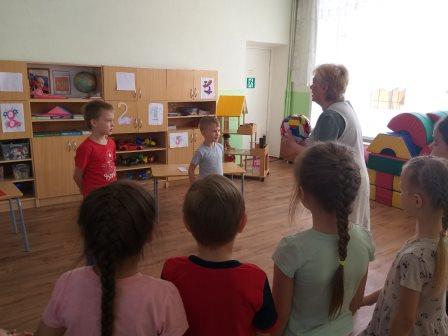 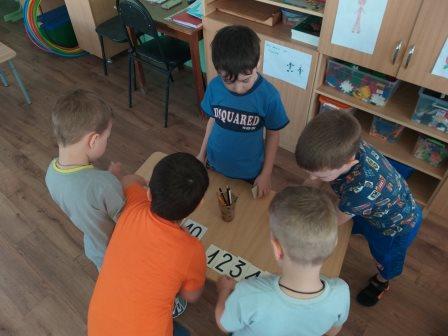 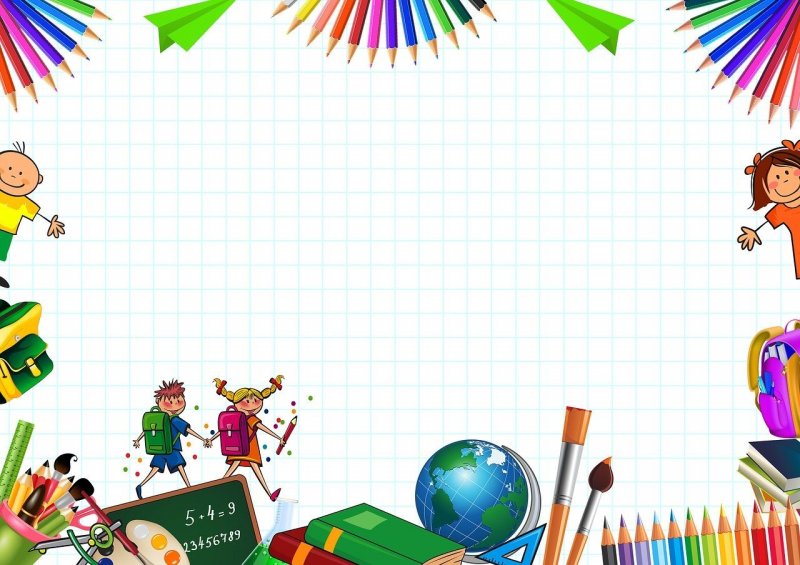 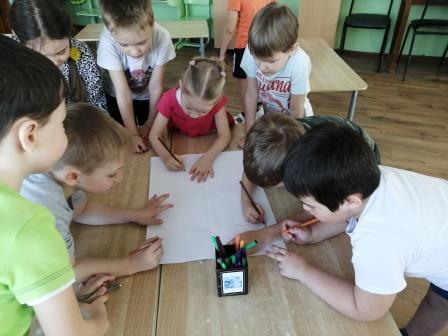 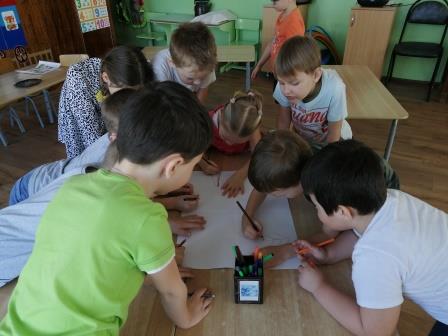 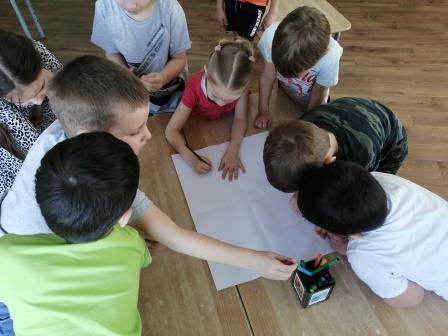 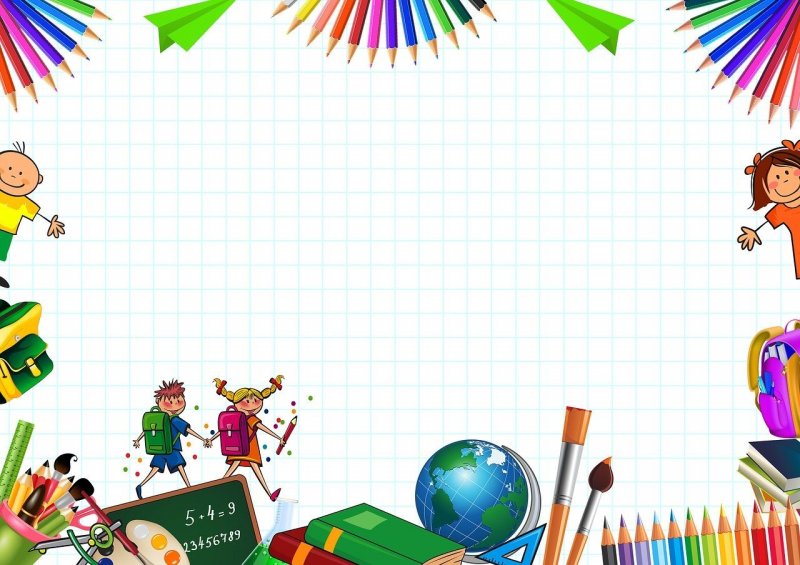 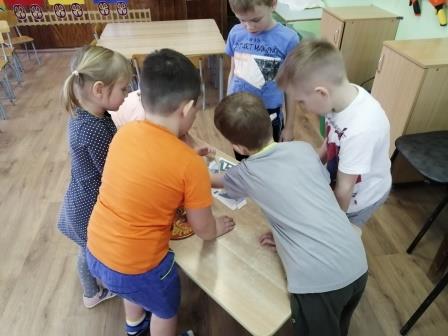 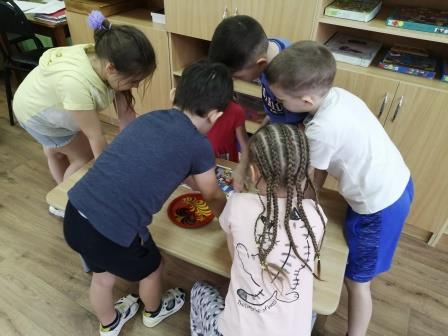 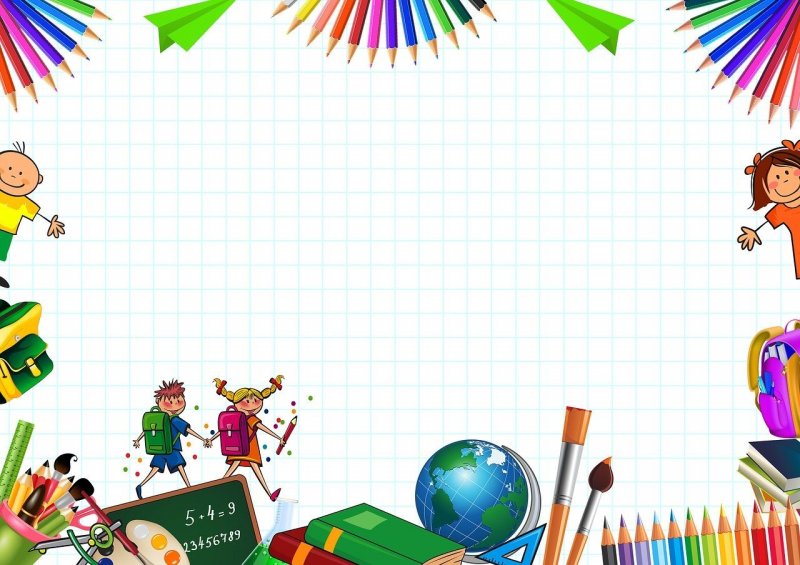 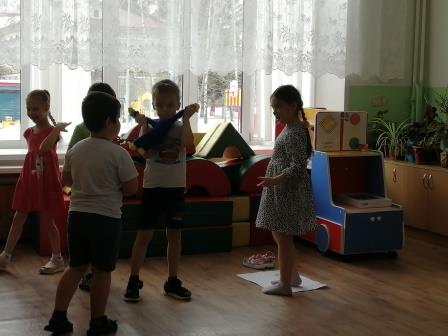 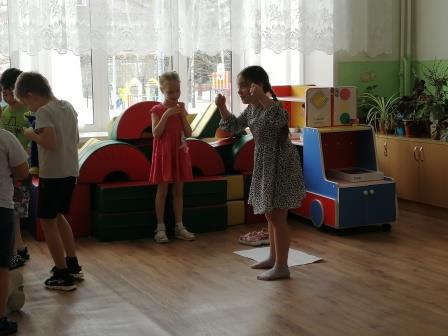 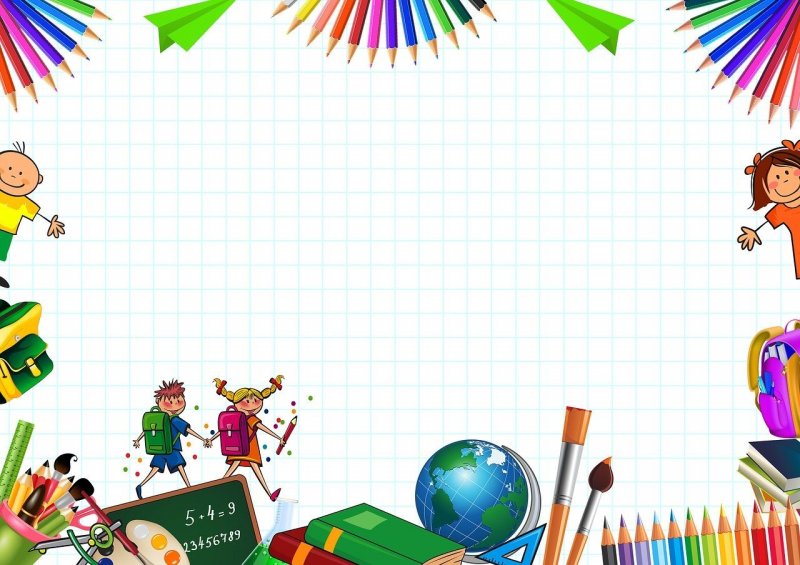 «
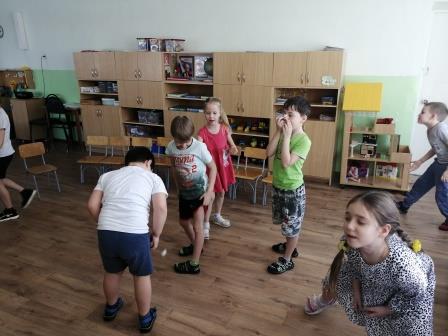 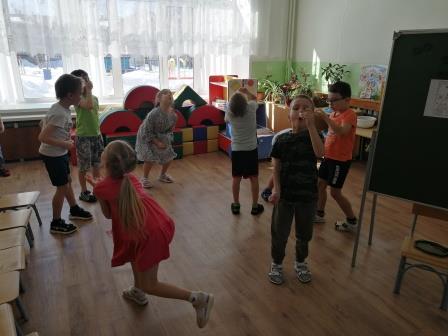 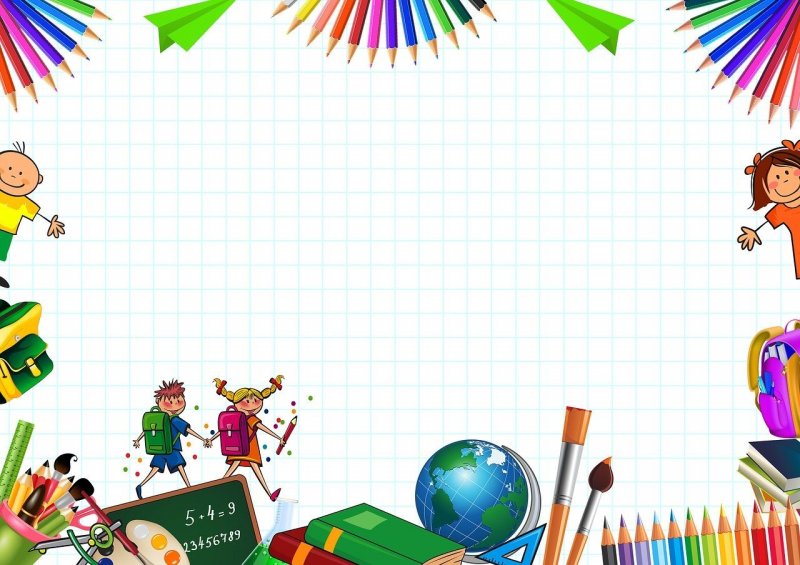 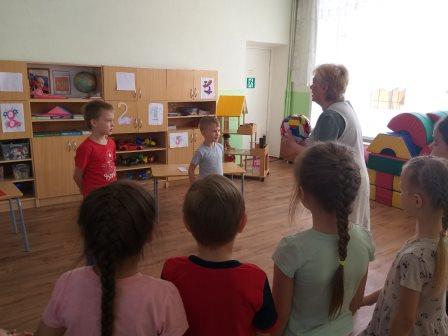 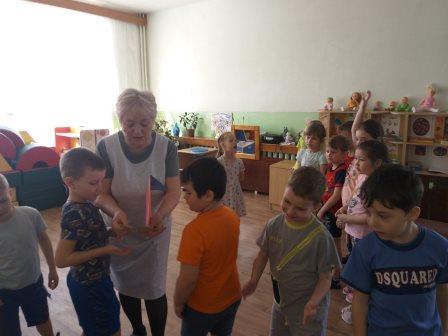 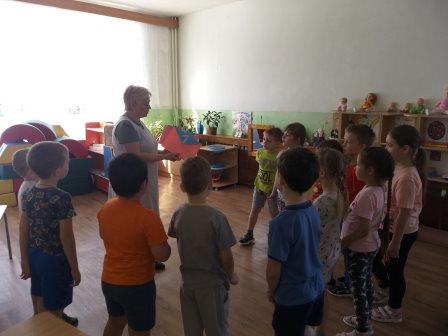 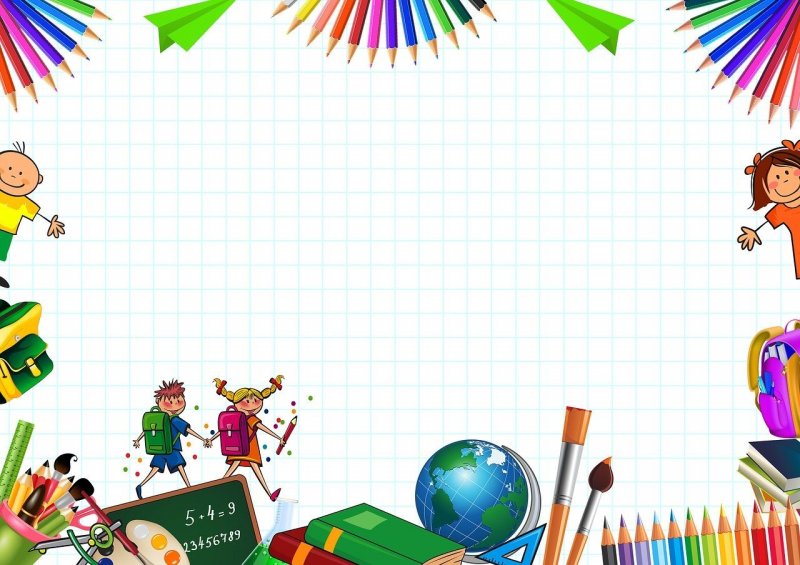 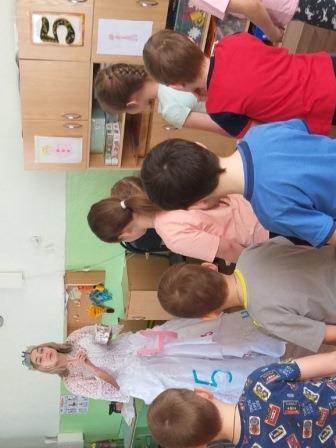 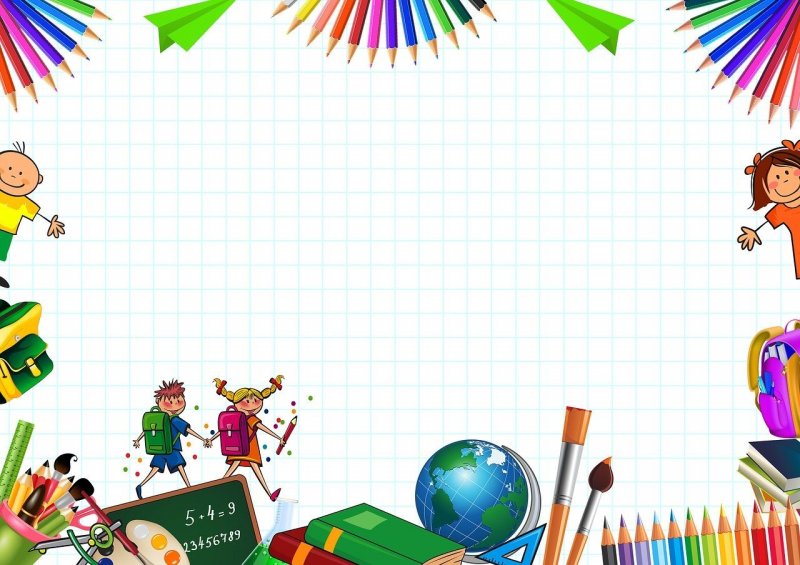 Спасибо
за
внимание!